Своя   игра

По математике
5 класс
Геометрия            10  20  30  40  50
  Царство дробей 10  20  30  40  50
  Загадки              10  20  30  40  50
  Ребусы               10  20  30  40  50
  Кот в мешке       10  20  30  40  50
10Геометрия
Какая геометрическая фигура изображена на рисунке? 



Параллелепипед
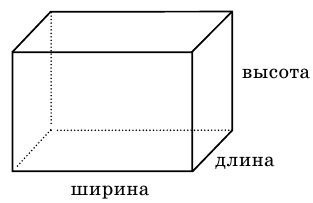 20 Геометрия
Сколько треугольников на картинке?




                12
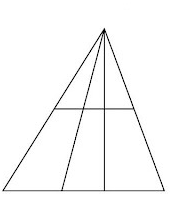 30Геометрия
Назовите формулу площади квадрата..

S = a × b (S = a²)
40 Геометрия
Назови геометрические фигуры, изображенные на картинке





Круг, квадрат, треугольник, 
полукруг, прямоугольник, овал
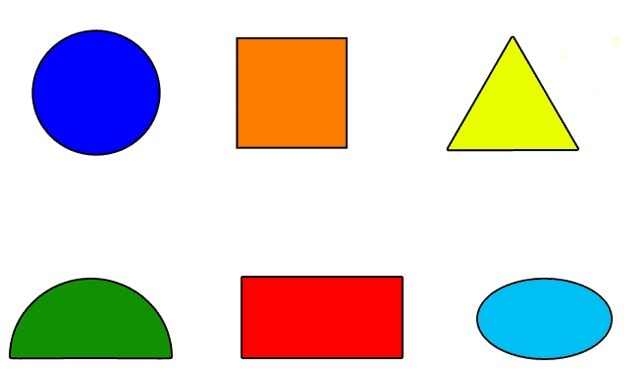 50 Геометрия
Назови все отрезки, изображенные на рисунке 




EF, EM, KM, KF, MF, KP
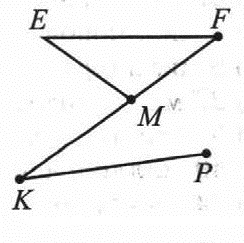 10    Царство дробей
Какую дробь называют правильной? 

     У которой числитель меньше        знаменателя
20  Царство дробей
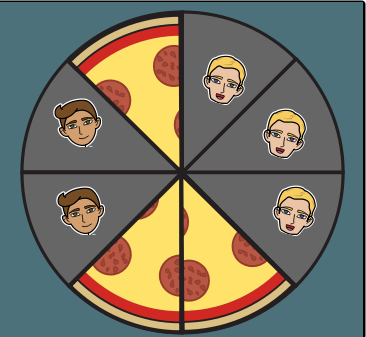 30  Царство дробей
Десять солдат строились в ряд,Десять солдат шли на парад.Из них две пятых было усатых.Сколько было безусых солдат?


      6
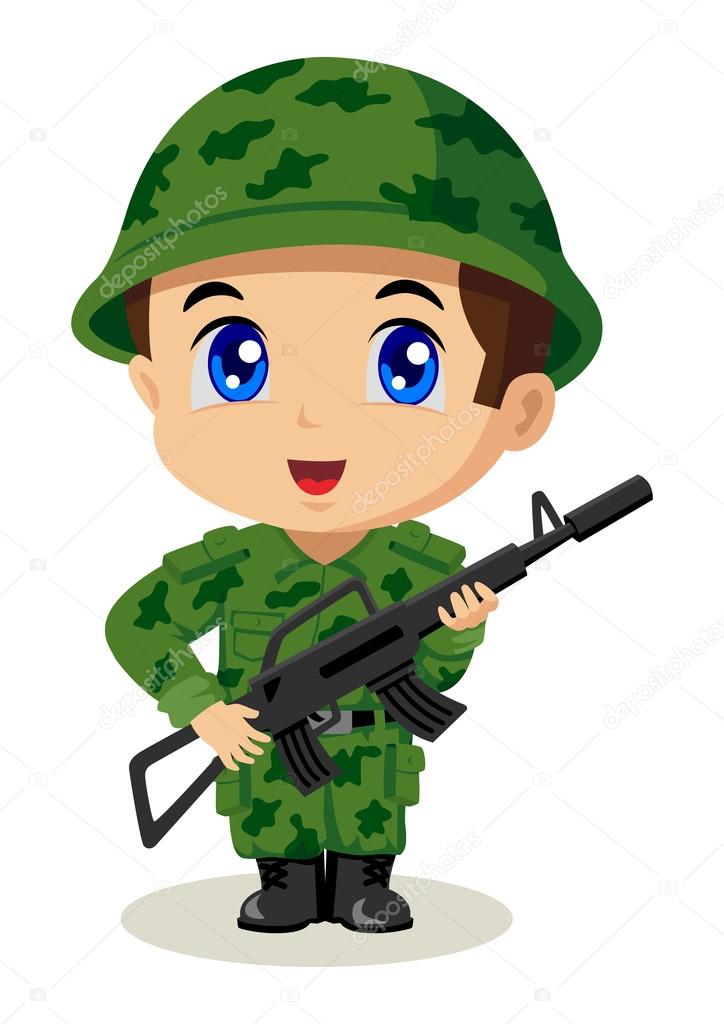 40  Царство дробей
Куплено 15кг яблок. На  приготовление варенья израсходовали две третьих купленных яблок. Сколько килограмм яблок осталось?

5 килограмм осталось
50  Царство дробей (практикум)
Закрасьте флаг 



*
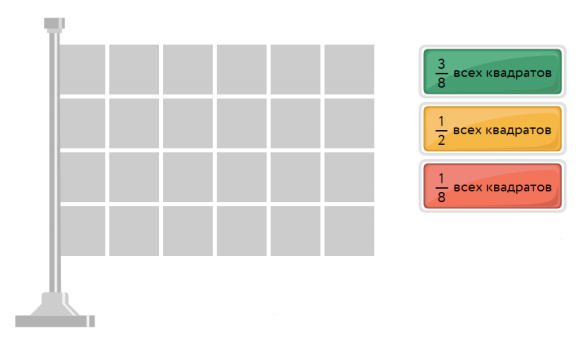 10  Загадки:
В первом классе есть Светлана,Три Андрея, два Ивана.Есть Роман, две Лиды, Зоя,Валентина, Владик, Боря,Три Петра, Захар, Богдан,Две Тамары, пять Татьян.Посчитайте-ка подряд,Сколько в классе всех ребят?
25 ребят
20  Загадки:
Кажется, таит в себе чуть-чуть тепла
Единица измерения угла.




      Градус
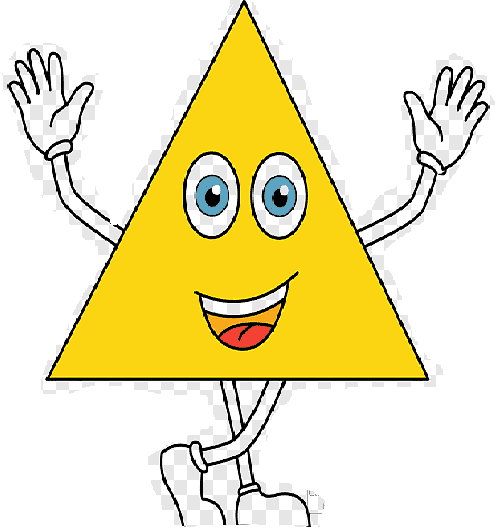 30  Загадки:
Пять рабочих за 5 часов выкапывают 5 м канавы. Сколько рабочих за 100 часов выкопают 100 м канавы?


                         5 рабочих
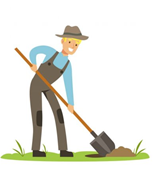 40  Загадки:
Один оборот вокруг Земли спутник делает за 1 ч 40 мин, а другой — за 100 минут. Как это может быть?

1 ч 40 мин = 100 мин
50  Загадки:
Мальчик написал на бумажке число 86 и говорит своему товарищу: «Не производя никакой записи, увеличь это число на 12 и покажи мне ответ». Недолго думая, товарищ показал ответ. А вы это сделать сумеете?
Перевернуть бумажку 
«вверх ногами»
10  Ребус
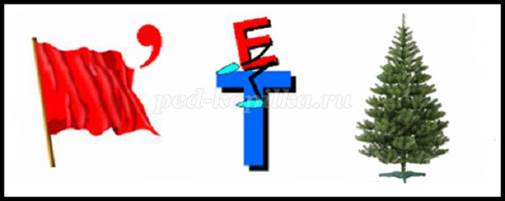 Знаменатель
20  Ребус
Минус
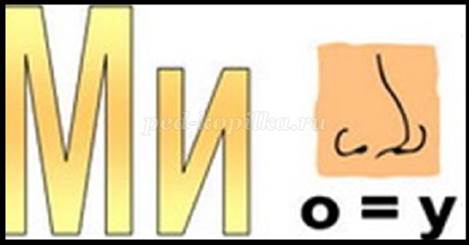 30 Ребус
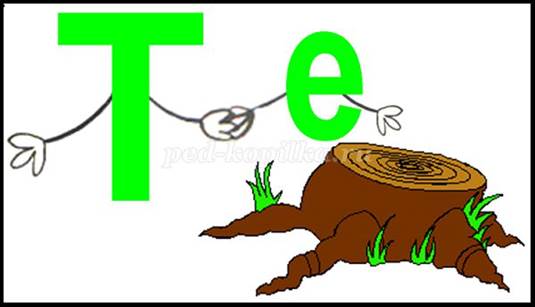 Степень
40  Ребус
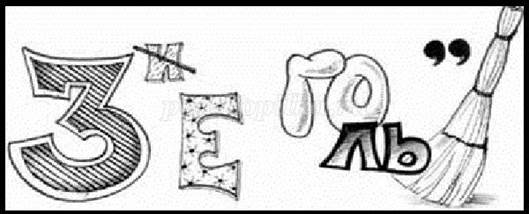 Треугольник
50 Ребус
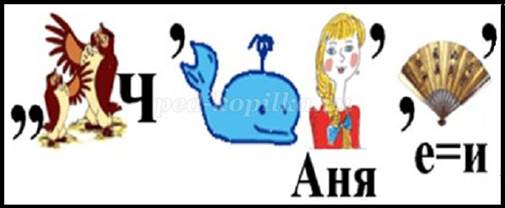 Вычитание
10  Кот в мешке
У Марины было целое яблоко, две половинки и 4 четвертинки. Сколько было у нее яблок?
3 яблока
20  Кот в мешке
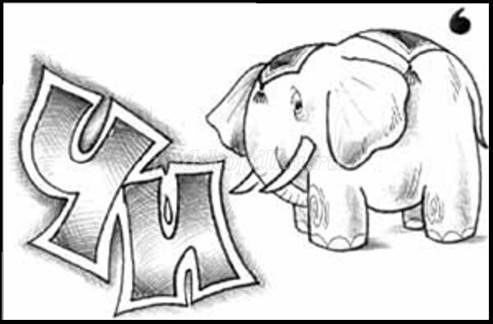 Число
30   Кот в мешке
Конь перевозит 10 кг угля, а пони — 10 000 г ваты. 
У кого груз тяжелее?
Одинаково
40  Кот в мешкеРешите анаграмму
гукр
вктарда
пмяаря
Круг, квадрат, прямая
50 Кот в мешке
В каком случае сумма двух чисел равна первому слагаемому?
Второе слагаемое равно 0